Project acronym: MICROGUIDEProject full title: DEVELOPING GUIDELINES FOR THE IMPLEMENTATION OF MICRO-CREDENTIALS IN HIGHER EDUCATION Project No. 2021-1-ProjectRS01-KA220-HED-000027585Funding Scheme: Erasmus+
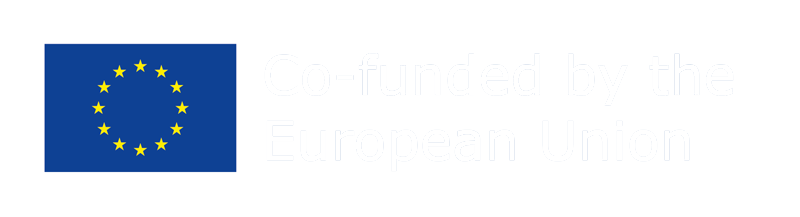 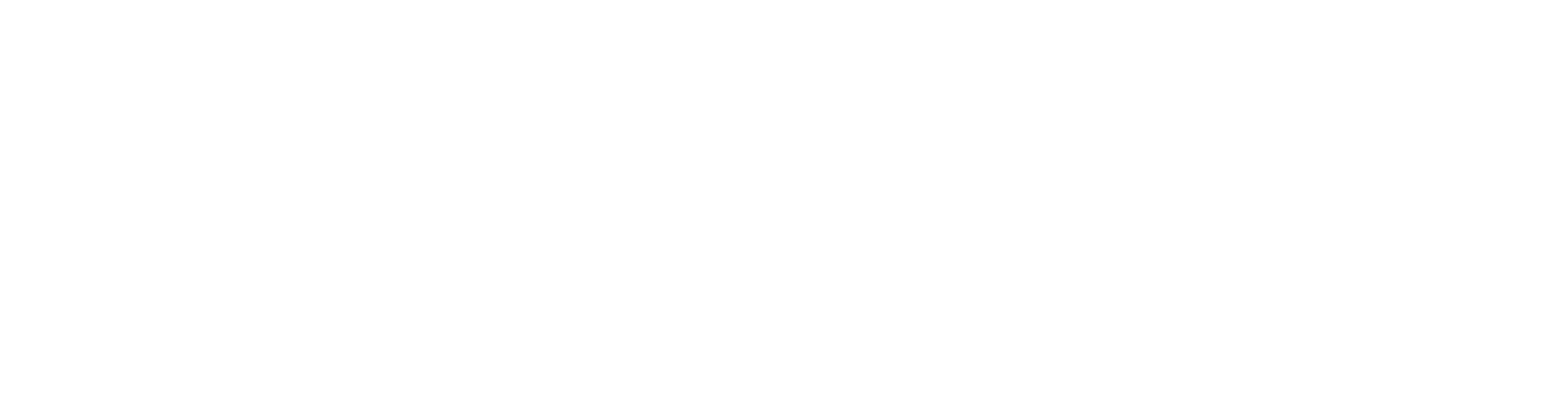 ANALYSIS REPORT:

Micro-credential implementation practice 
in Germany
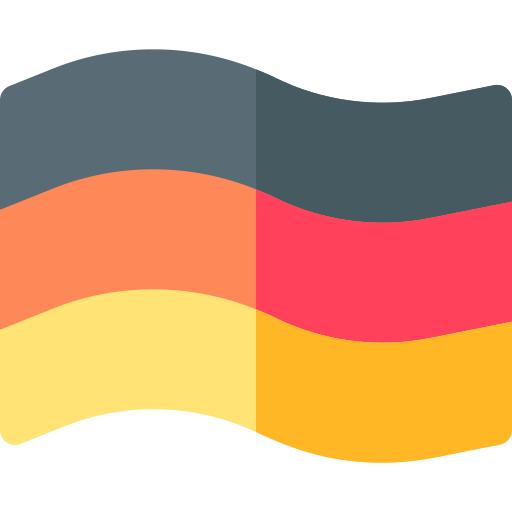 Prepared by:
ACEEU Junior International Project Officer
Nazlygul Mingazova
PREAMBLE
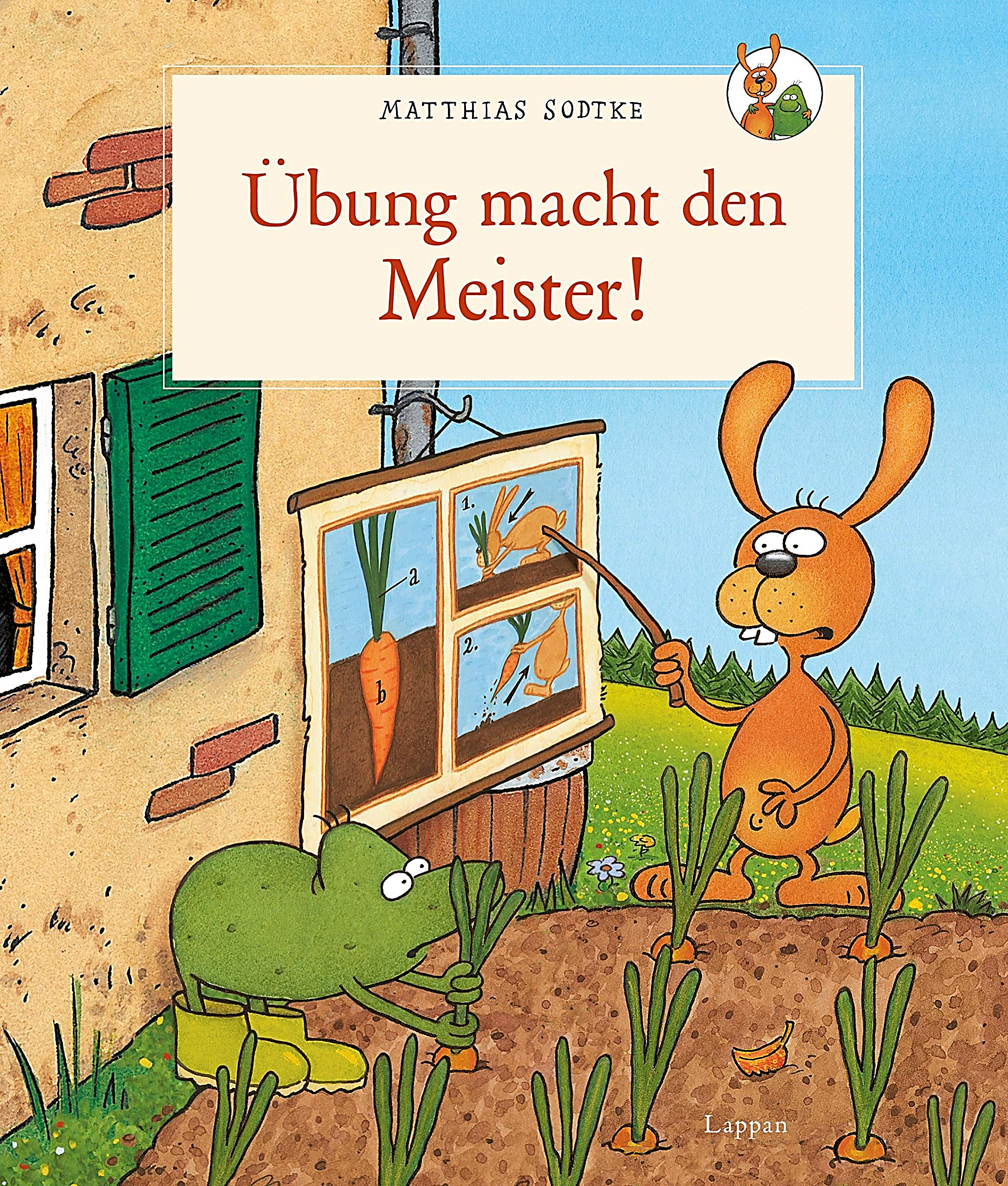 «Übung macht den Meister!»
Practice makes the master
2
[Speaker Notes: Majority of institutions in Germany have a strong focus on academic research and technological inventions. Innovation is perceived as the driver of the global economy and academics are provided with important stimulus for continuous progress.
 Duale Ausbildung (the dual education system) allows pupils in vocational courses to do in-service training in a company as well as at a state school. It is more popular in Germany than anywhere else in the world and is a role model for other countries.]
TARGET & OBJECTIVES OF THE REPORT
3
[Speaker Notes: Even though most of the universities in Germany today follow the modern scientific approach, it does not mean giving up on long, successful tradition that was born and built upon over centuries. 
The organizational structure of German universities goes back to the university model introduced by Wilhelm von Humboldt in the early 19th century, which identifies the unity of teaching and research as well as academic freedom as ideals. 
Being part of the European Higher Education Area, Germany follows the directives..]
STRUCTURE OF THE REPORT
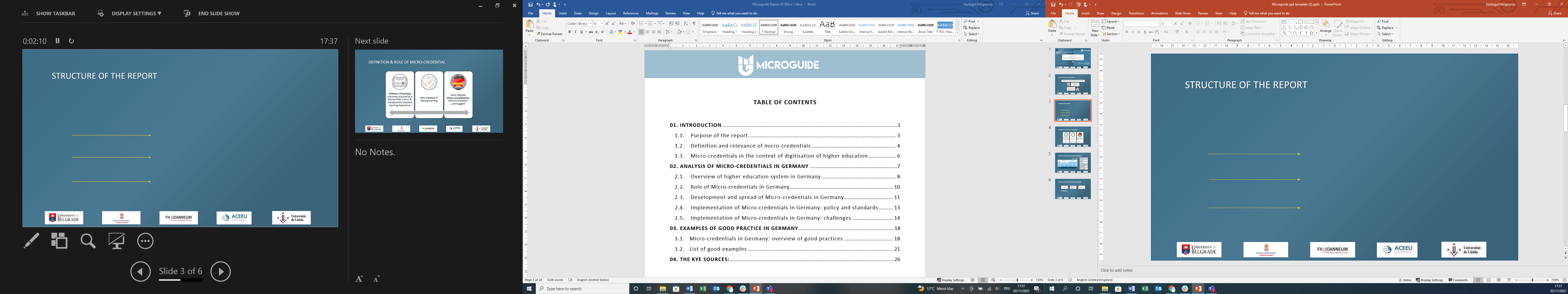 WHY?
WHAT?
HOW?
4
[Speaker Notes: WHY micro-credentials are considered as innovative and necessary addition to the existing education system?
WHAT are the features of the German education system that micro-credentials should get adopted to?
HOW micro-credentials are being developed in German HE landscape?]
DEFINITION & ROLE OF MICRO-CREDENTIAL
5
[Speaker Notes: First of all, a closer look at micro-credentials immediately reveals one of the biggest challenges associated with this field: The effort to find an unambiguous definition. On the one hand, the term is used as a proof of achievement, on the other hand, it is used as a learning format.]
HIGHER EDUCATION SYSTEM IN GERMANY: PRINCIPLES
6
[Speaker Notes: German higher education landscape is presented as a field with plural actors, different forms of organisation and numerous formats of provision. The crediting and certification of these formats does not yet follow a uniform structure, but regulated at the level of each individual federal state (since 1990, the Federal Republic of Germany has consisted of 16 states) with local acts and guidelines meaning there is no nation-wide legislation. Moreover, universities are given a lot of authority to define their own policies, as well as admission and application processes. 

Federalism is in keeping with Germany's historically evolved regional structure and is an element of the separation of powers and a guarantor of diversity, competition and proximity to the citizens in a democratic state. 

Being part of the European Higher Education Area, Germany follows the directives of the Bologna Process with three levels of higher education qualifications: Bachelor, Master, doctorate.]
HIGHER EDUCATION SYSTEM IN GERMANY: OVERVIEW
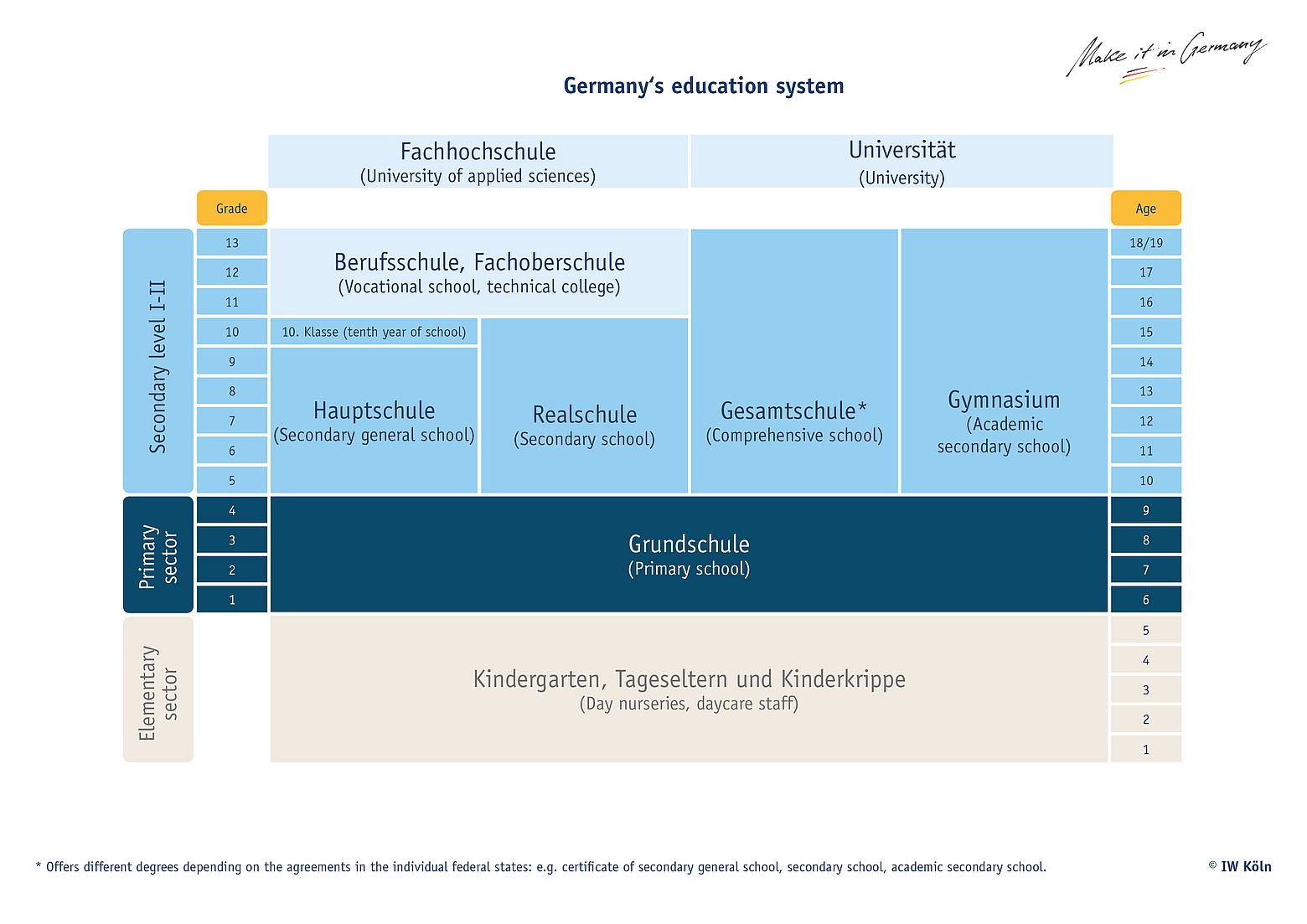 7
[Speaker Notes: Germany's universities are internationally accredited - according to the Academic Ranking of World Universities (ARWU), 6 of the top 100 universities worldwide are German.]
MICRO-CREDENTIALS IN GERMANY: FOR & AGAINST
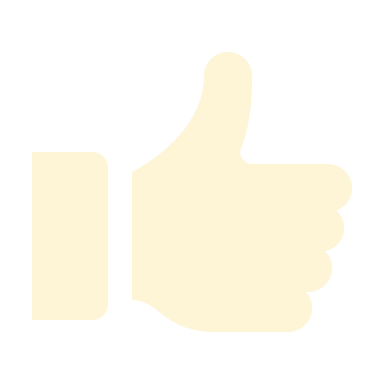 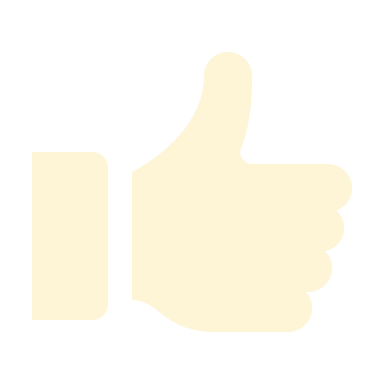 Germany has a shortage of skilled workers in STEM professions, which will worsen by 2030. One of the ways to minimize the risks and consequences is to develop a new approach to micro-credentials. 
Boston consulting group

Micro-credentials are useful measures for the purpose of internationalisation and boosting short-term mobility in the EU. 
DAAD President, Prof. Dr Joybrato Mukherjee


We recommend to "proactively address the issue of micro-credentials and badges to remain competitive”. 
The German Rectors' Conference (HRK)
Micro-credentials can be "a supplement to a holistic study programme, just as certificate studies within the framework of continuing education".
The German Council of Science and Humanities
Micro-degrees are particularly expensive to create. They cannot be designed, produced and operated by individual teachers, rather this must be performed within the framework of interdisciplinary teamwork.
Experts

There is no any added value in the integration of micro-degrees into the regular academic programmes.  
The German Rectors' Conference (HRK)
8
[Speaker Notes: In the German context, in addition to the potential of micro-credentials, there is also the criticism that their small size is favourable for marketing, but not sufficient to penetrate a complex scientific subject. In addition, there are difficulties with regard to standardisation, crediting, quality assurance and a lack of resources.]
MICRO-CREDENTIALS IN GERMANY: PROGRESS
Survey conducted by the DAAD’s Erasmus+ National Agency “Higher Education” in 2022
Survey was conducted by “European University Networks” in 2022
9
[Speaker Notes: 1. Among 160 German universities that took part in the first survey by the National Agency for Erasmus + University Cooperation in the DAAD, 20 percent are already using micro-credentials, another 23 percent are discussing a possible introduction, and for 37 percent it has not yet been an issue. 2. Survey conducted among German HEI, which are members of the Europen University Network. Here 25 per cent are already using micro-credentials, while another 65 per cent of the HEIs surveyed are planning to use them in connection with the European alliances.]
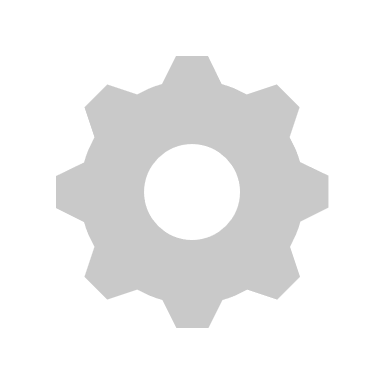 EXAMPLES OF GOOD PRACTICE
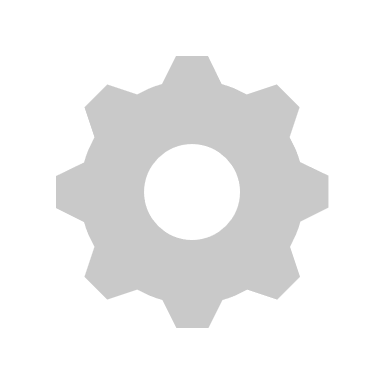 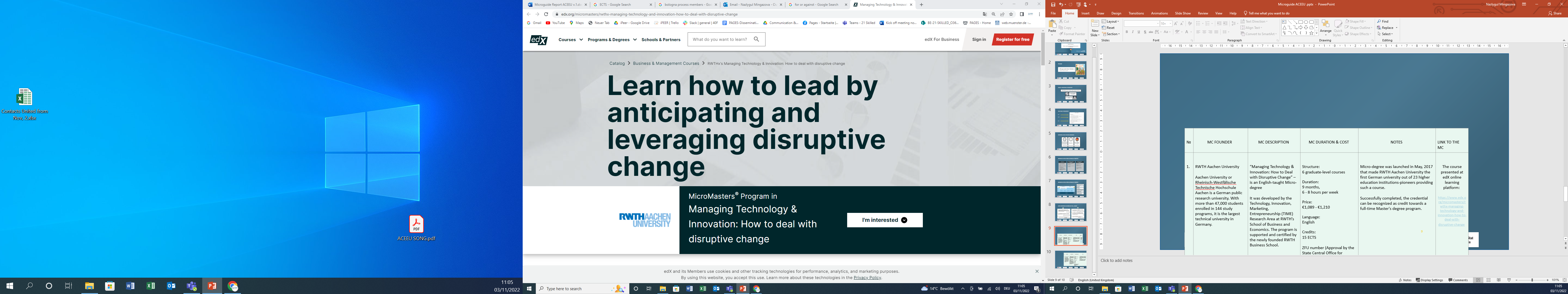 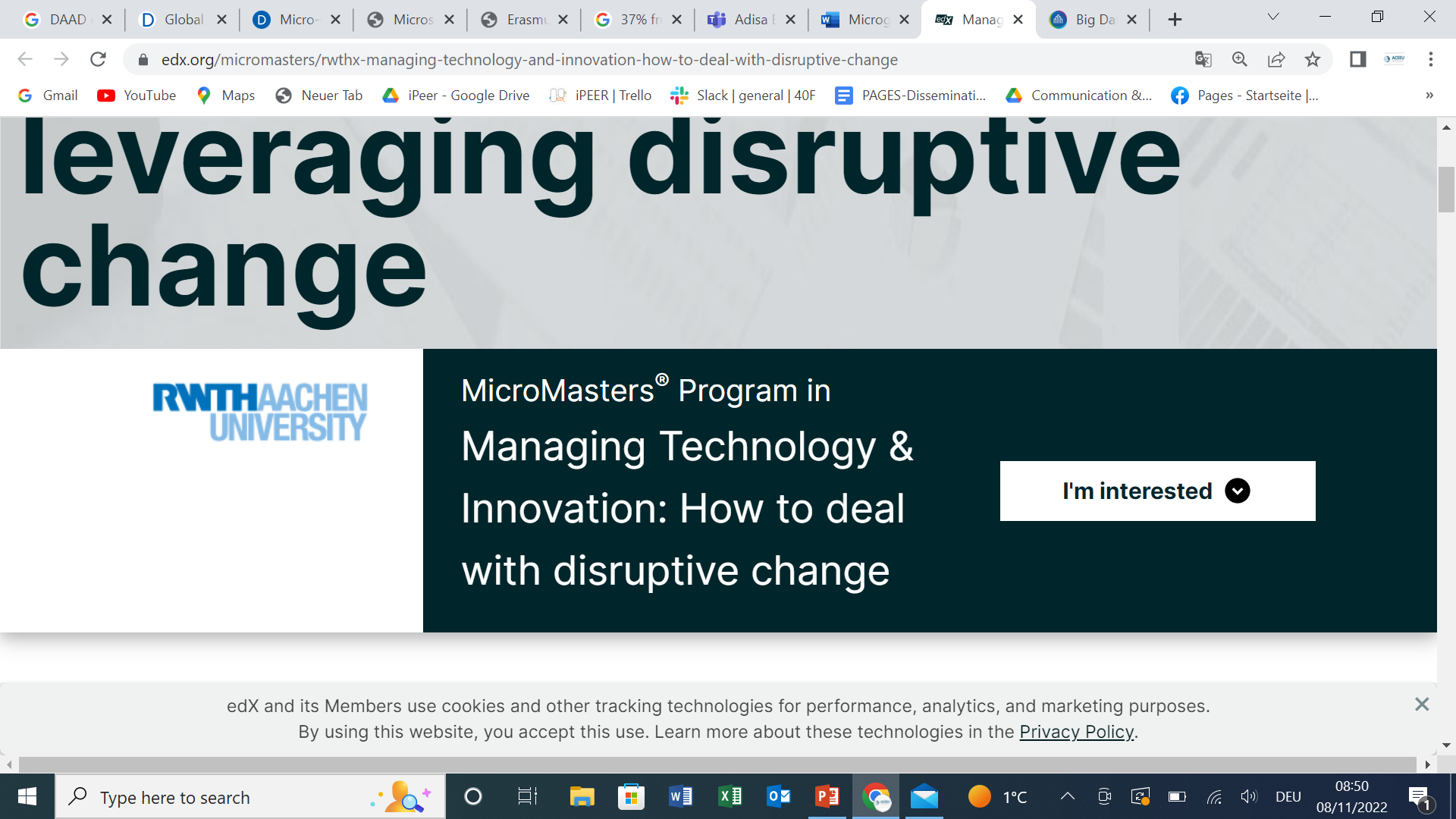 [Speaker Notes: Speaking about the German public universities offering micro-credentials, since 2017, RWTH Aachen University has been the first German university to offer the possibility of acquiring a Micro-Master's degree in "Managing Technology & Innovation: How to deal with disruptive change" via the digital learning platform edX. This can then be credited as part of a fully-fledged Master's programme

With more than 47,000 students enrolled in 144 study programs, it is the largest technical university in Germany. 
It was developed by the Technology, Innovation, Marketing, Entrepreneurship (TIME) Research Area at RWTH’s School of Business and Economics. The program is supported and certified by the newly founded RWTH Business School.]
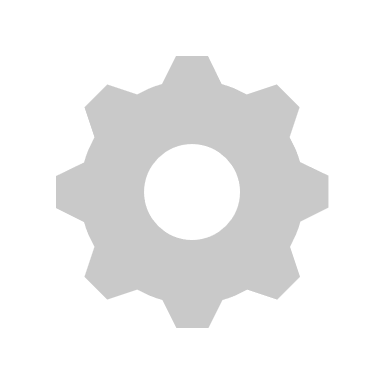 EXAMPLES OF GOOD PRACTICE
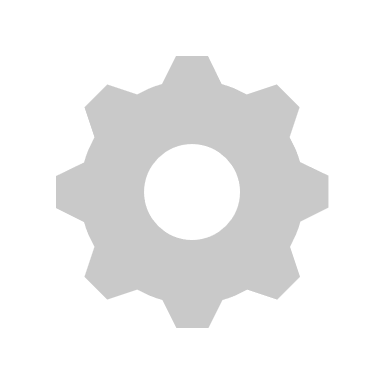 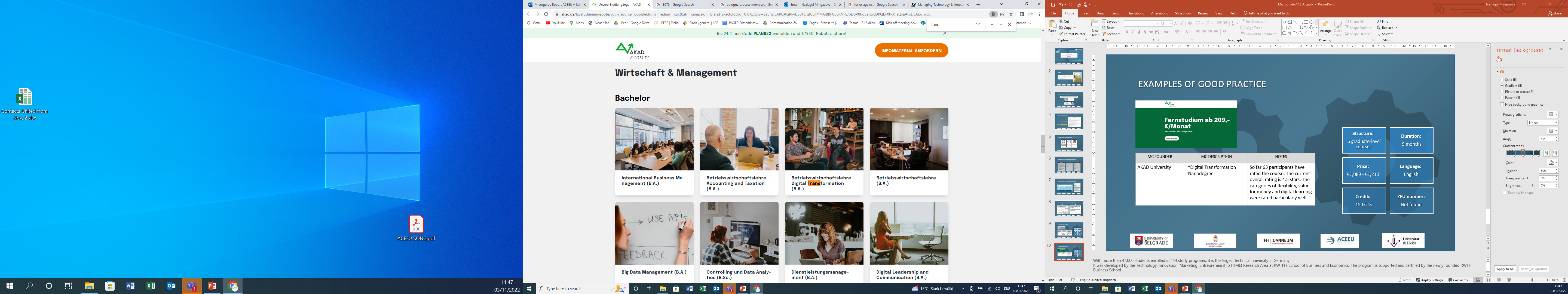 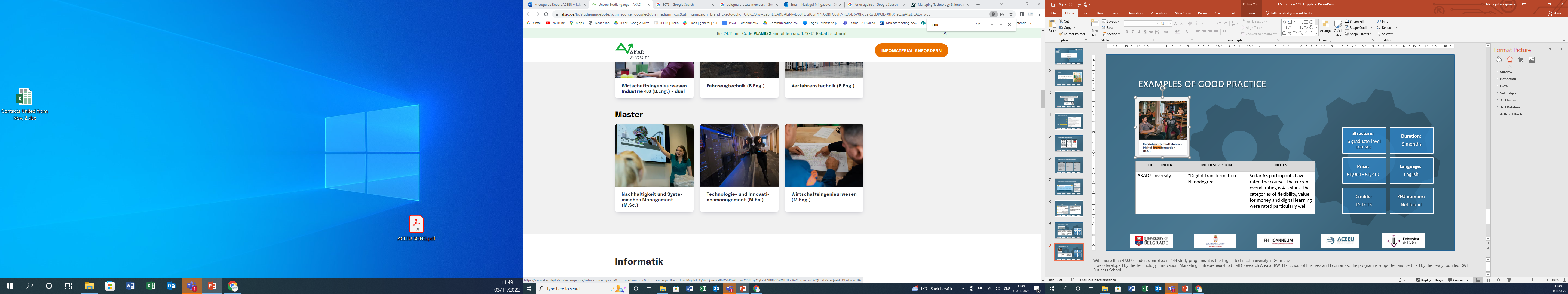 [Speaker Notes: Private German universities are already visibly more active in this field, apparently seeking to open up an additional market for themselves with academic micro-credentials and micro-degrees, often addressing the affluent target group of employees and lifelong learners. For example, the private Stuttgart-based AKAD University (a pure distance learning university) offers an online course on the topic of "Digital Transformation", which is also called a "Nano-Degree". Participants receive digital access to all learning content for a maximum of six months and can access it flexibly in terms of time. Those who subsequently pass the voluntary exam receive a digital certificate and can have their Nano-Degree credited as a module towards a Bachelor's degree or more comprehensive further education at AKAD.25]
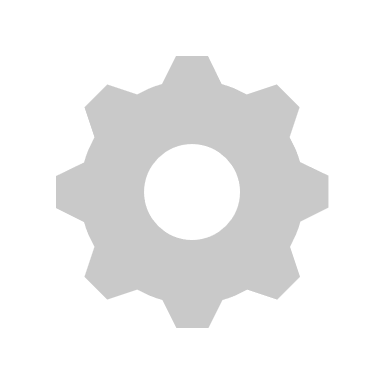 EXAMPLES OF GOOD PRACTICE
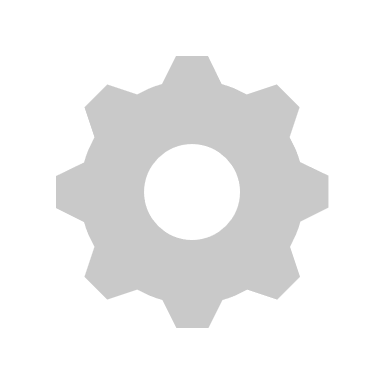 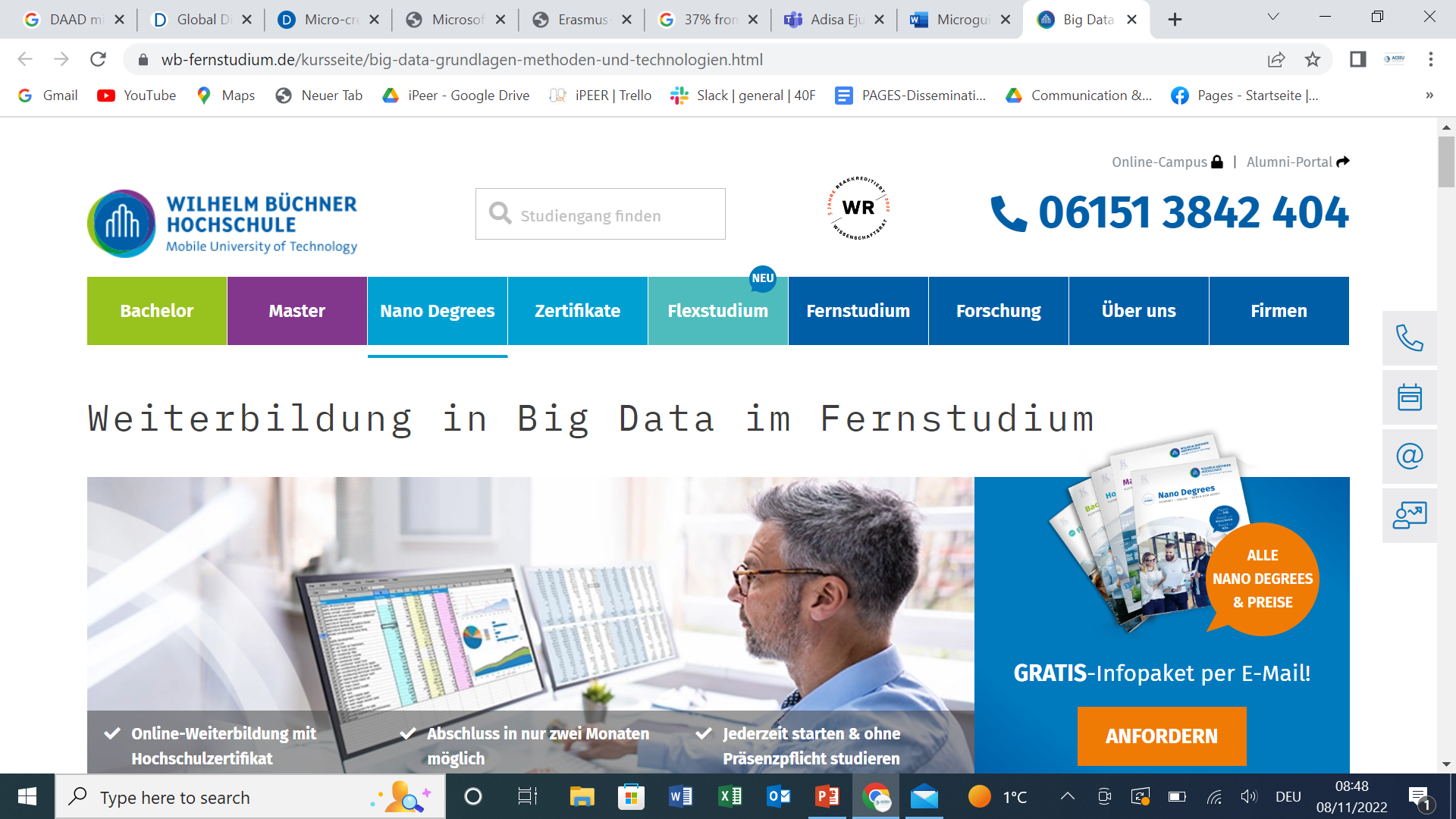 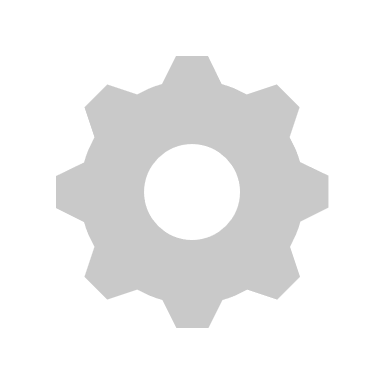 EXAMPLES OF GOOD PRACTICE
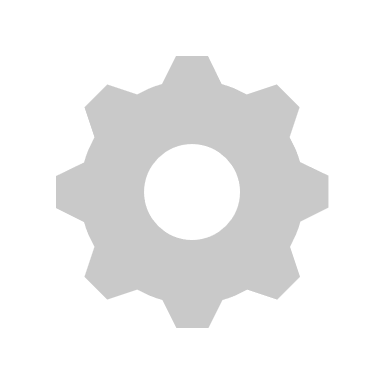 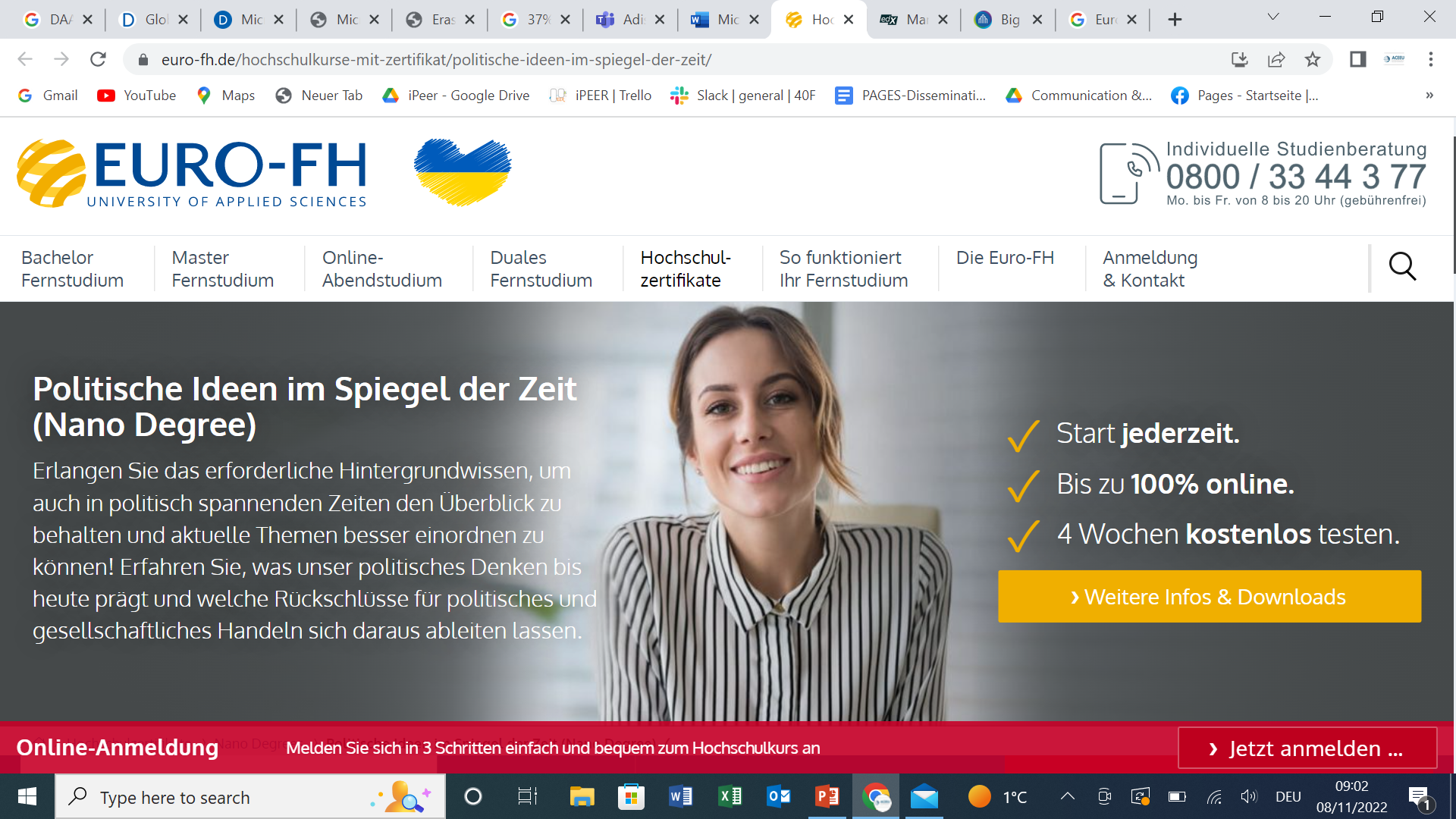 CONCLUSION
Despite the growing interest in micro-credentials, the attitude towards it as part of the traditional general education system in Germany is not as unequivocal.
[Speaker Notes: that despite the growing interest in micro-credentials, the attitude towards it as part of the traditional general education system in Germany is not as unequivocal. The Federal Government expresses scepticism and points out that micro-credentials could represent a disproportionate administrative or financial burden for the Member States, as they could overlap with other existing structures. Moreover, from the German point of view, there is a general danger that the value of qualifications in all educational sectors will be diluted.]